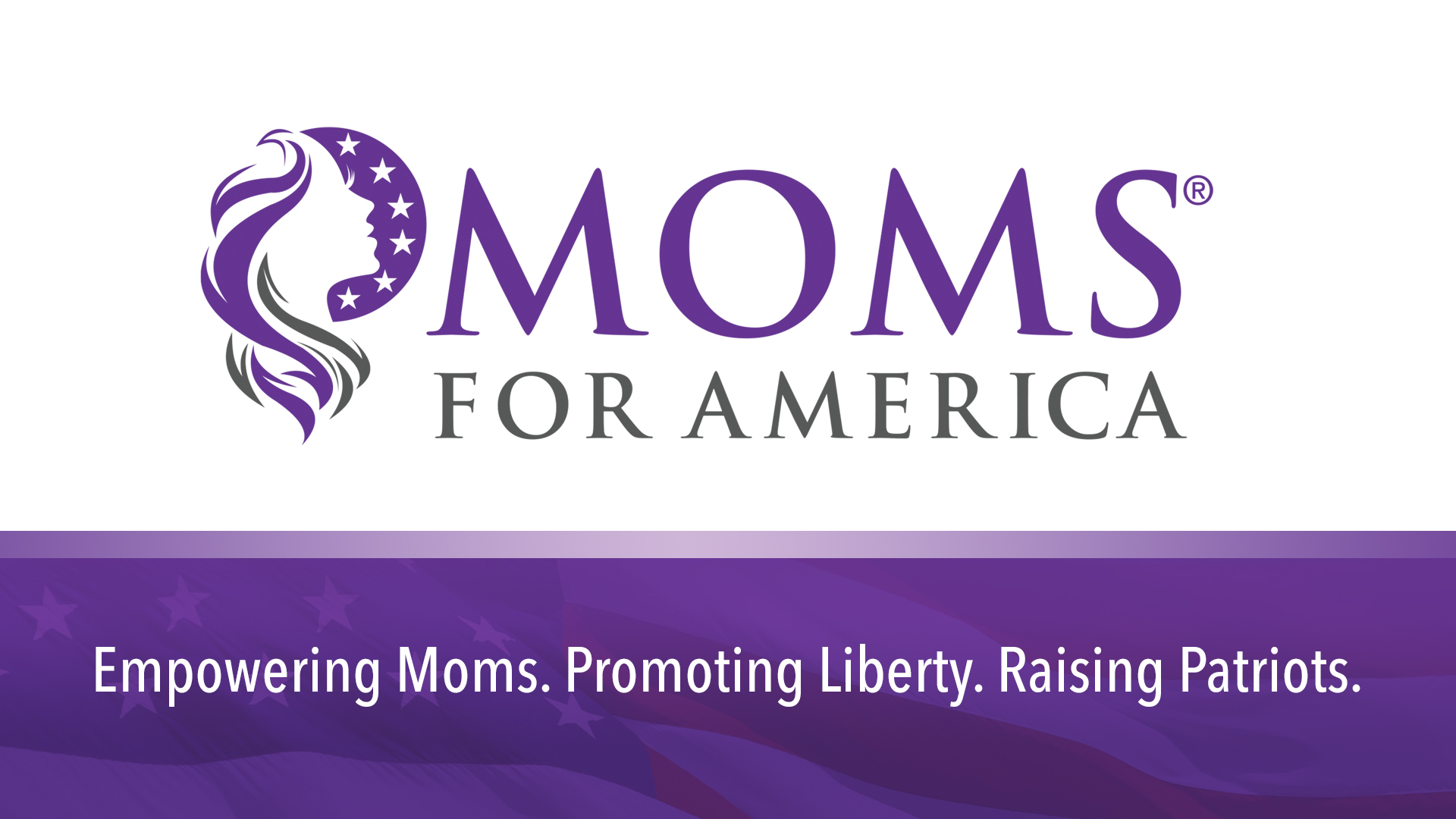 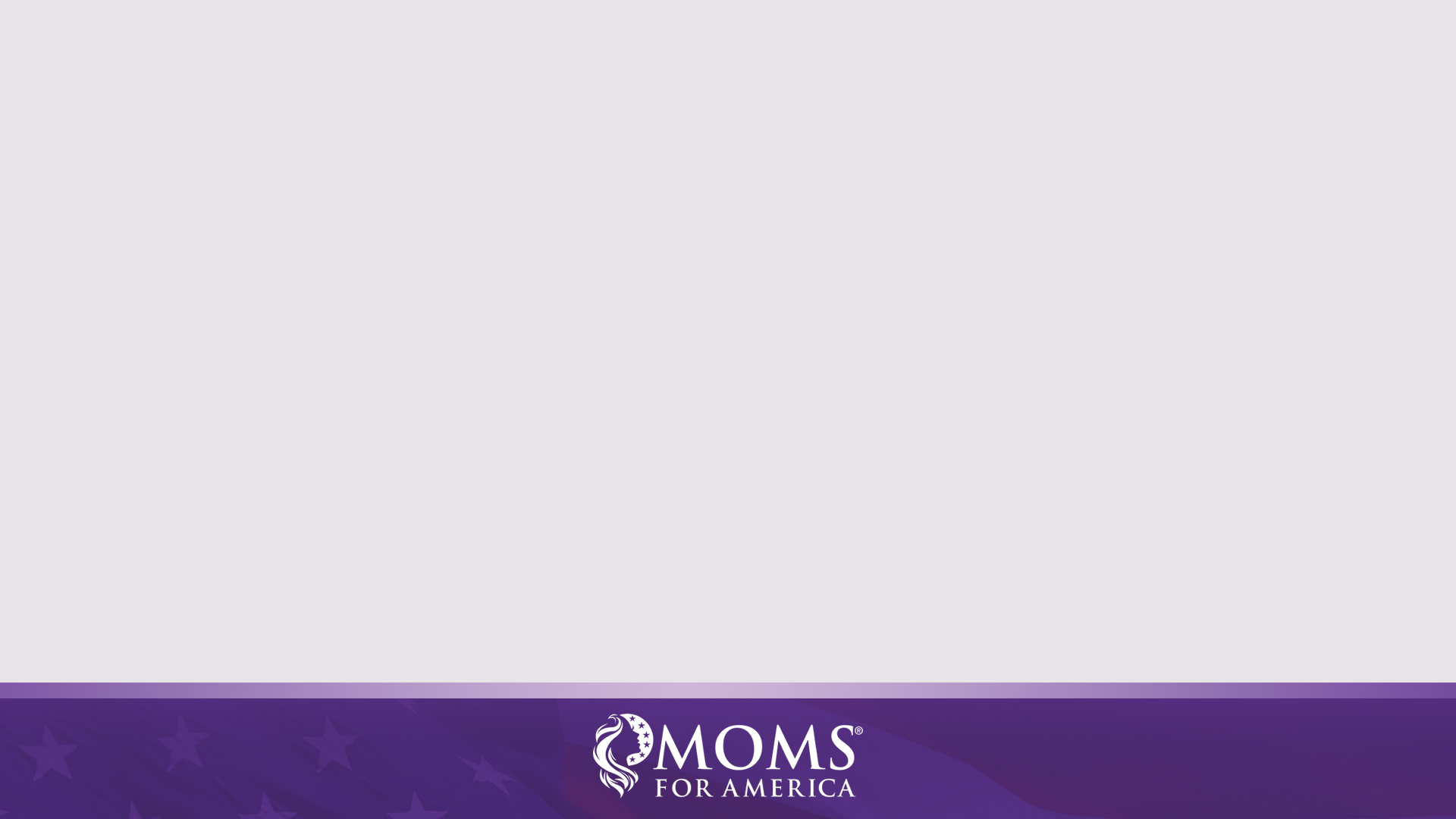 Moms for America heading: Calibri, purple, bold size 24
Moms for America body: Calibri, black, regular size 18
Moms for America template suggestions:
Use font Calibri for all text.
Use Purple for headings in Calibri bold size 24
Use Calibri regular in black for body text, size 18, if possible.
Always use consistent sizes and colors for information.
Do NOT use more than 2 fonts or colors.
Copy and paste the background to each slide.
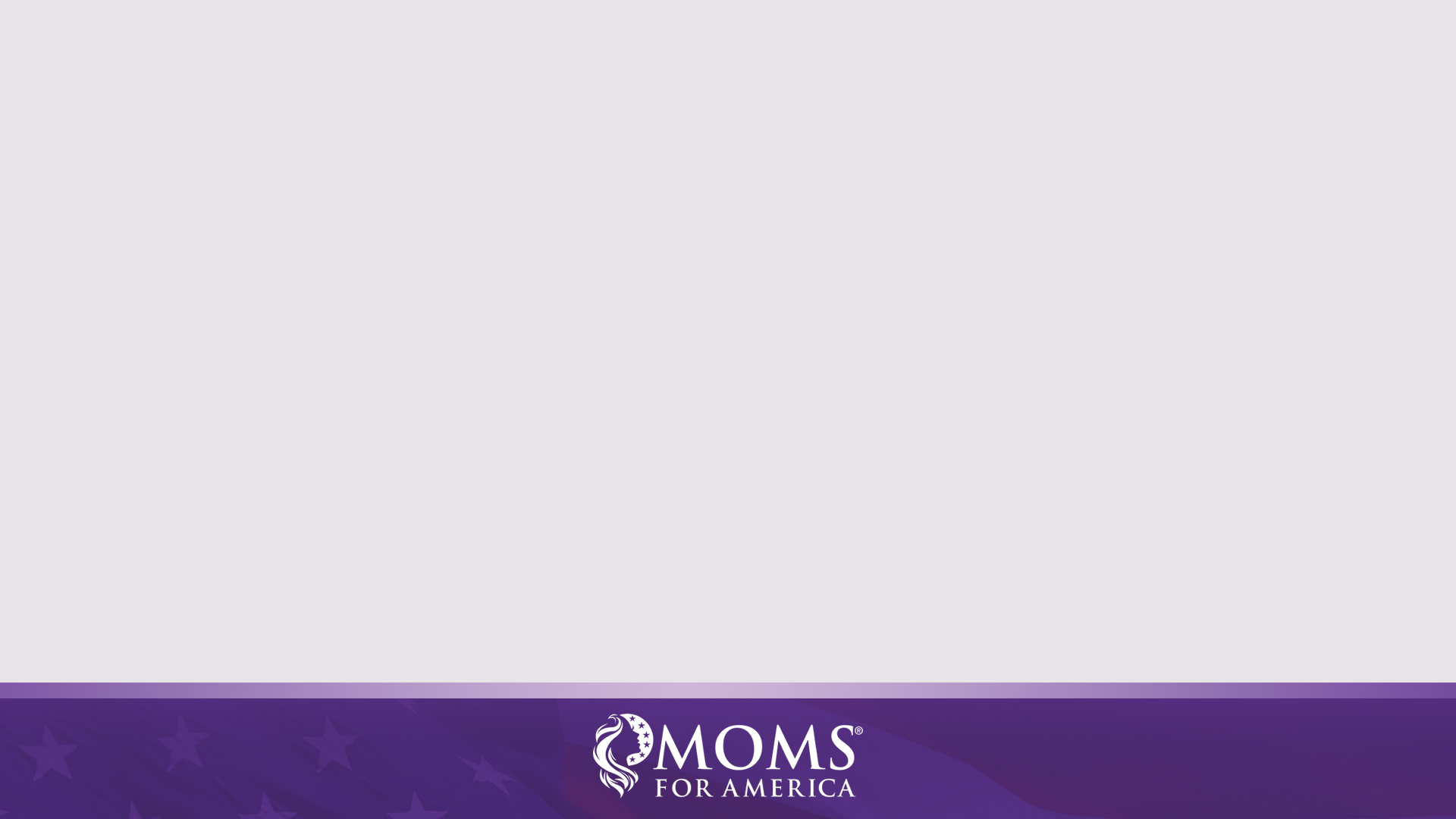 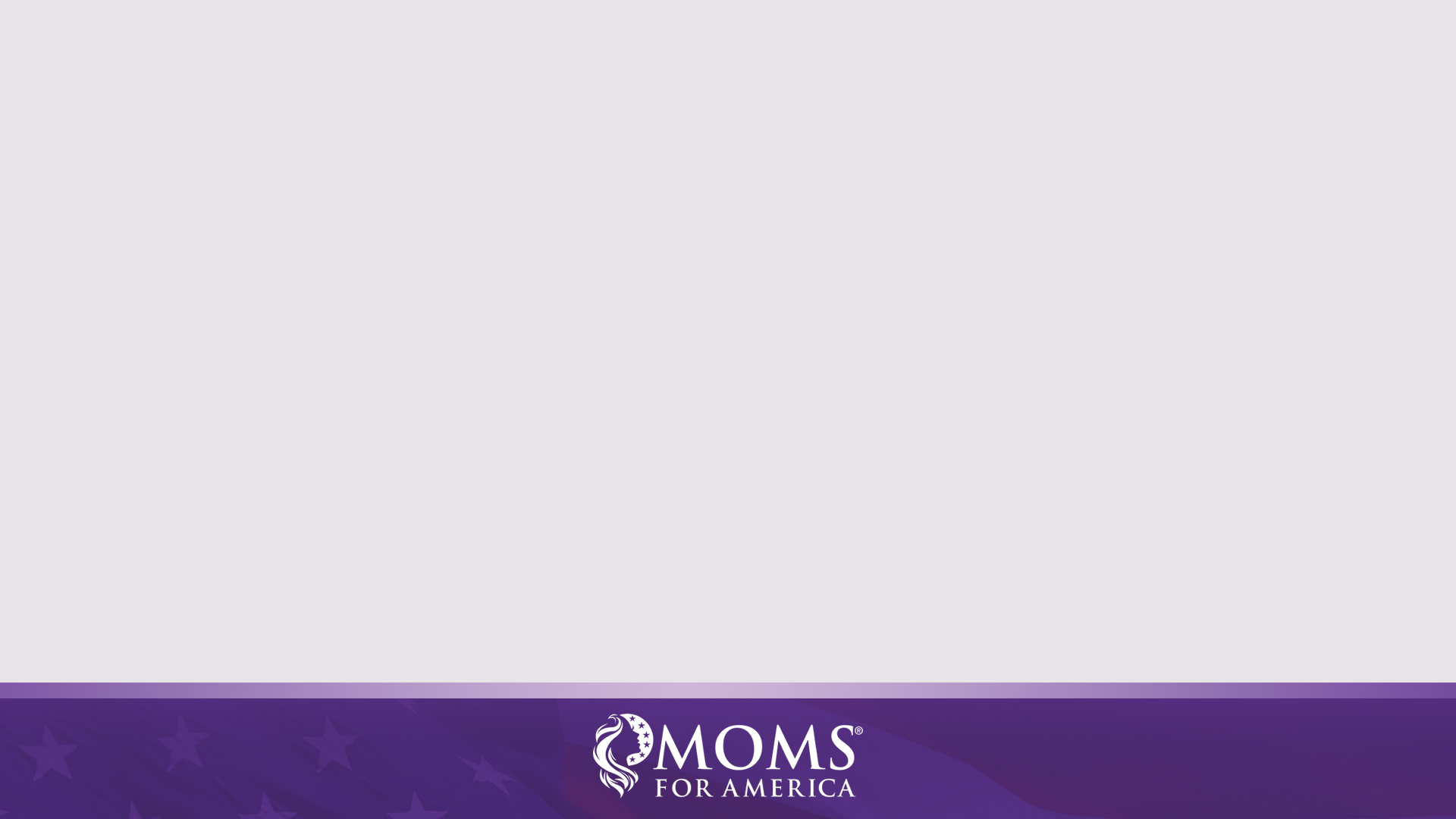 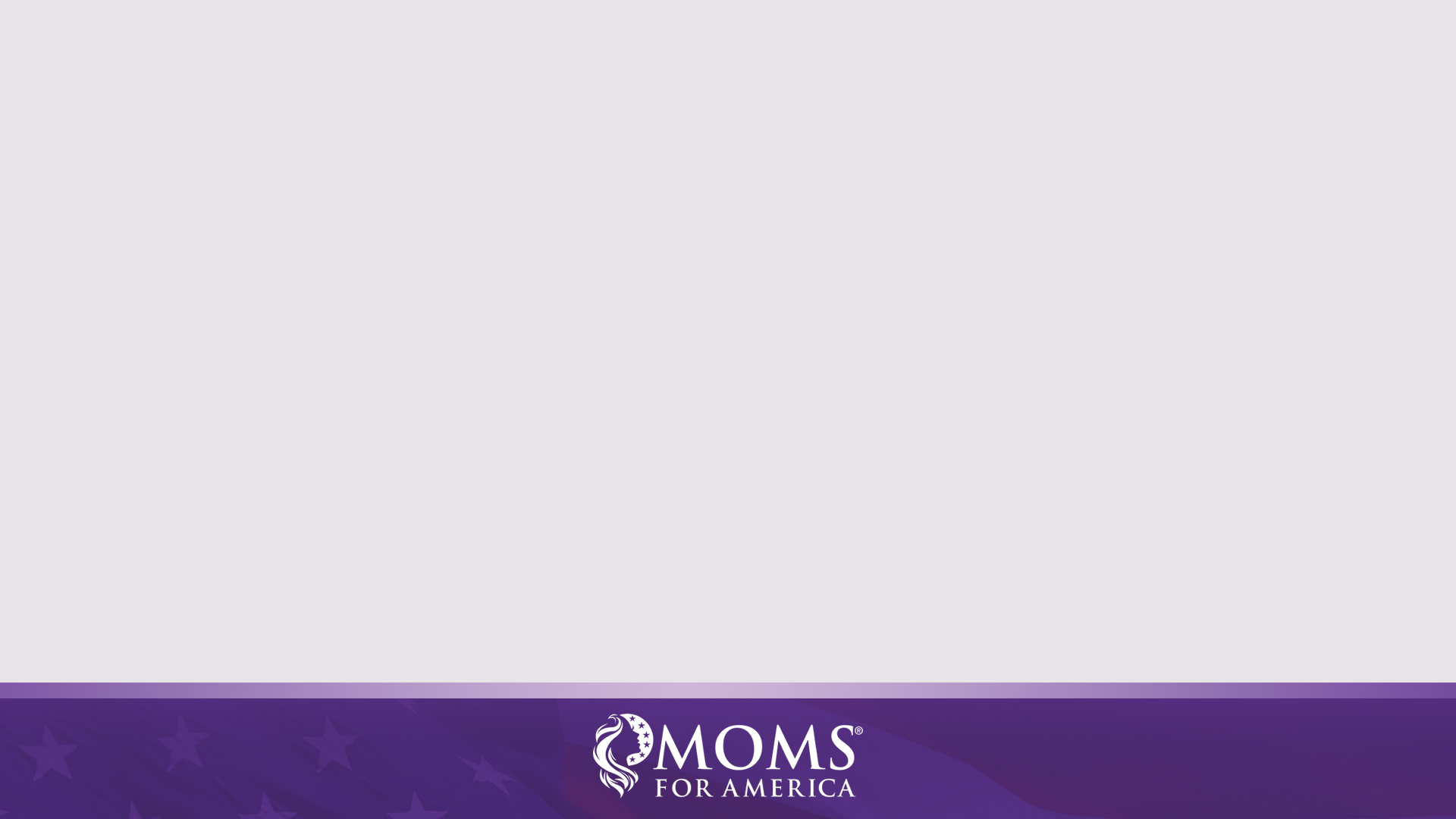 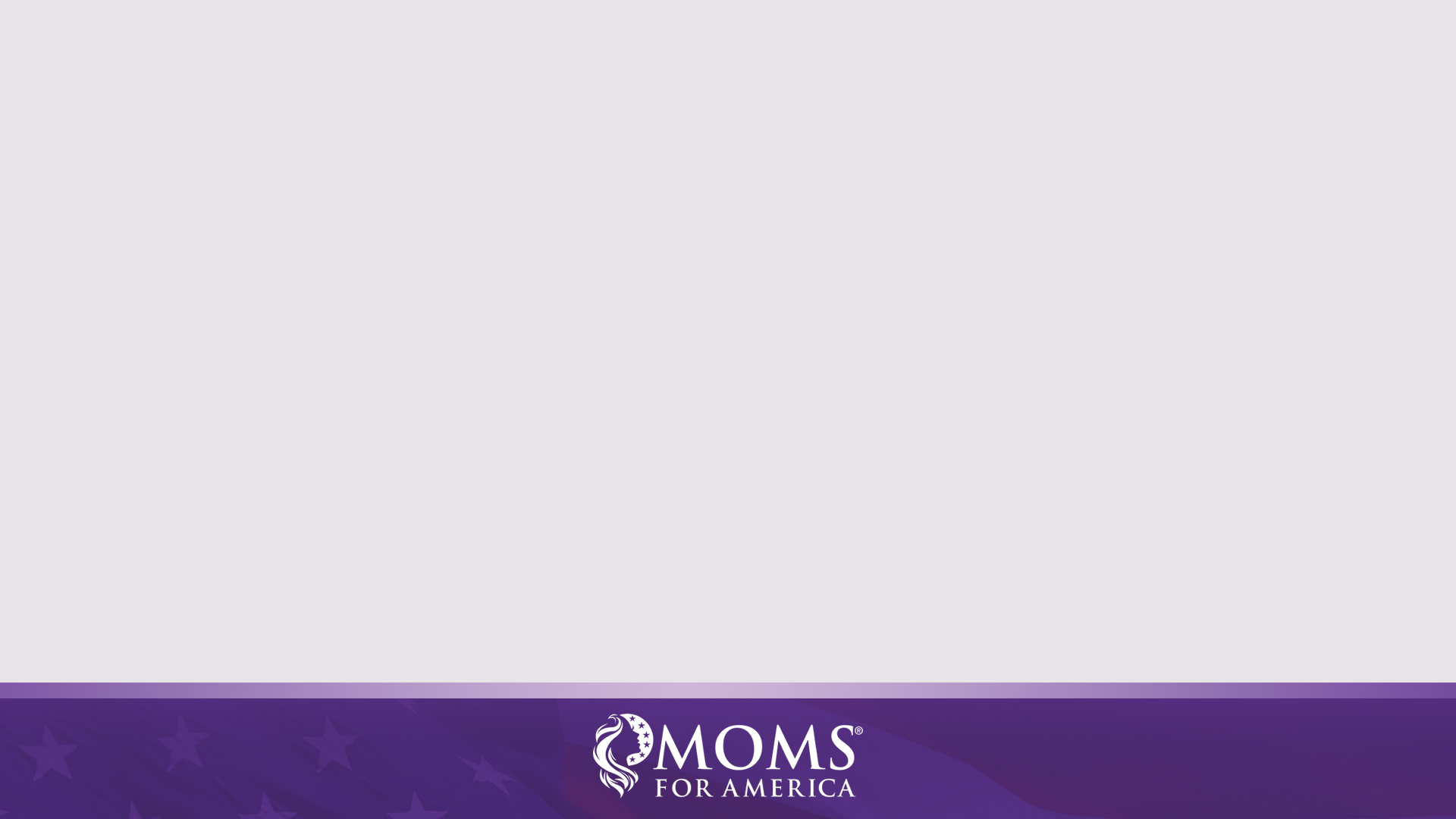